NECSA2014/15 AND 2015/16ANNUAL REPORTS
PHUMZILE TSHELANE
CEO
25 OCTOBER 2016
HIGHLIGHTS
2014/15 HIGHLIGHTS
The project to recover enriched uranium (EU) from decayed Mo-99 (Molybdenum radioisstope used in detection and treatment of cancer) process residue, continued to produce promising results.

Necsa has developed a wet route for the recovery of uranium from U3Si2 (uranium silicide fuel used in the research reactor). 

A number of contracts for the manufacturing of demonstration plasma systems used in the development of Waste-to-Energy systems were placed on R&D (Research and Development division).

TIA (Technology Innovation Agency of the Department of Science and Technology) approved a R6.75m application from Radiochemistry to conduct clinical trials on the use of 195mPt-cisplatin (used in diagnosis and treatment of cancers).
3
[Speaker Notes: Necsa has developed a wet route for the recovery of uranium from U3Si2. This work will be expanded to recover uranium from all the waste streams generated in the manufacturing of U3Si2 fuel.

A number of contracts for the manufacturing of demonstration plasma systems used in the development of Waste-to-Energy systems were placed on R&D. The execution of these contracts strengthens our experience in using plasma processes for nuclear applications as well as the commercial application of plasma gasification technology.

TIA approved a R6.75m application from Radiochemistry to conduct clinical trials on the use of 195mPt-cisplatin to optimise and individualise the dose of patients that will require chemotherapeutic treatment with cisplatin.]
2014/15 HIGHLIGHTS (CONT.)
F-18 Fallypride (used in medical research related to effect of drugs on brain activity) was successfully synthesised making use of F-18 provided by iThemba LABS. 

A new 6-year AMI (Advanced Metals Initiative- DST programme) contract has been awarded to Necsa by DST. 

Radiation and Reactor Theory progressed well with OSCAR-4 (computer system used to model reactor functioning) developments that will make the code system more applicable also to power reactors.

Highly efficient utilization of the micro focus X-ray based micro tomography system was maintained. 

Necsa undertook the training of 108 interns as part of our contribution towards the National Human Capital Development Strategy. These interns were placed within different departments at Necsa.
4
[Speaker Notes: F-18 Fallypride was successfully synthesised making use of F-18 provided by iThemba LABS. This radiopharmaceutical is a selective D-2 receptor brain imaging agent and will be used in the NTeMBI funded study to understand substance abuse.

A new 6-year AMI contract has been awarded to Necsa by DST. 

Radiation and Reactor Theory continued to render excellent calculation services to NTP, and progressed well with OSCAR-4 developments that will make the code system more applicable also to power reactors.

Highly efficient utilization of the micro focus X-ray based micro tomography system was maintained with the aid of Necsa instrument scientists.]
2015/16 HIGHLIGHTS
Necsa continued to play an integral role in South Africa’s National System of Innovation (NSI) in the AMI; FEI (Fluorine Expansion Initiative- DST programme) ; NTeMBI (Nuclear Technology and Medical Biosciences Initiative- DST programme) programmes.

A contract research organisation was appointed to undertake phase I/II clinical trials on the use of 195mPt-cisplatin. For pre-clinical trials ethical approval was obtained from The North West University who provide the animals. In addition to this approval is also obtained from the Directorate: Radiation Control only when radioactive materials are used.

Further development of the OSCAR-4 system now includes SAFARI-1 core design and the Fuel Inventory replacement tool.

The neutron diffraction project team was selected as finalists for the 2015/2016 National Science and Technology Forum (NSTF) Awards in the category “Research leading to innovation by teams or individuals in organisations”.
5
[Speaker Notes: Necsa continued to play an integral role in South Africa’s National System of Innovation (NSI) in the following areas:

The Advanced Metals Initiative (AMI) through the Nuclear Materials Development Network (NMDN);
Fluorochemical Expansion Initiative (FEI);
Nuclear Technologies in Medicine and the Biosciences Initiative (NTeMBI);
Nuclear materials and in core components (including nuclear fuel); and
Instrument scientist support on neutron and complementary X-ray beam line facilities to users from within the NSI.

The phase I/II clinical trials on the use of 195mPt-cisplatin as a companion diagnostic to optimise and individualize the dose for patients was thoroughly planned and the contract research organisation that will handle the data collection and regulatory aspects of the trial was appointed.

Important milestones have been reached in the area of reactor physics method and code development include the testing of the newly implemented sparse-grid based generalized cross-section parameterization module in OSCAR-4, which represents an important milestone within the Nuclear Power Plant readiness development plan. User testing was also performed for beta version of the SAFARI-1 core design and the Fuel Inventory replacement tool is now ready for release to SAFARI-1 personnel.

The neutron diffraction project team was selected as finalists for the 2015/2016 National Science and Technology Forum (NSTF) Awards in the category “Research leading to innovation by teams or individuals in organisations”. The nomination is based on the two world class neutron diffraction instruments and the host of local innovations incorporated into certain design features thereof.]
2015/16 HIGHLIGHTS (CONT.)
First results were achieved from irradiation of detector material for the ATLAS detector of the Large Hadron Collider of the European Organisation for Nuclear Research in SAFARI-1. 

The Micro focus X-ray based micro tomography system was operated highly efficiently.

A patent application was filed for a new synthesis route for the production of PF5. This product is used for the synthesis of LiPF6, a component used in Li-ion batteries.

Necsa undertook the training of 90 interns as part of our contribution towards the National Human Capital Development Strategy. These interns were placed within different departments at Necsa.
6
[Speaker Notes: First results were achieved from irradiation of detector material for the ATLAS detector of the Large Hadron Collider of the European Organisation for Nuclear Research in SAFARI-1. This is part of collaboration where Necsa’s expertise in irradiation damage studies can make a small contribution to a giant international science and technology project. 

The Micro focus X-ray based micro tomography system was operated highly efficiently.

A patent application was filed for a new synthesis route for the production of PF5. This product is used for the synthesis of LiPF6, a component used in Li-ion batteries.

Necsa undertook the training of interns funded and supported by CHIETA (Chemical Industries Education and Training Authority), DST (Department of Science and Technology), AIDC (Automotive Industry Development Centre), DOL (Department of Labour); DOE (Department of Energy); SAASTA (South African Agency of Science and Technology Achievement) as part of our contribution towards the National Human Capital Development Strategy.]
2015/16 HIGHLIGHTS (CONT.)
In a difficult local and global economic climate Pelchem managed to undertake significant refurbishment of its hydrofluoric acid (HF) and nitrogen trifluoride (NF3) production plants. 

NTP has made good progress on projects aimed at removing current production capacity bottlenecks.
7
[Speaker Notes: In a difficult local and global economic climate Pelchem managed to undertake significant refurbishment of its hydrofluoric acid (HF) and nitrogen trifluoride (NF3) production plants. This is sure to yield improved plant reliability and augurs well for its future growth strategy.

NTP has made good progress on projects aimed at removing current production capacity bottlenecks.]
ALIGNMENT WITH THE NDP & DIRECTIVES FROM 2016 SONA
ALIGNMENT WITH THE NDP
9
[Speaker Notes: In a difficult local and global economic climate Pelchem managed to undertake significant refurbishment of its hydrofluoric acid (HF) and nitrogen trifluoride (NF3) production plants. This is sure to yield improved plant reliability and augurs well for its future growth strategy.

NTP has made good progress on projects aimed at removing current production capacity bottlenecks.]
ALIGNMENT WITH THE NDP (cont.)
10
[Speaker Notes: In a difficult local and global economic climate Pelchem managed to undertake significant refurbishment of its hydrofluoric acid (HF) and nitrogen trifluoride (NF3) production plants. This is sure to yield improved plant reliability and augurs well for its future growth strategy.

NTP has made good progress on projects aimed at removing current production capacity bottlenecks.]
DIRECTIVES FROM SONA 2016 – NECSA’S ROLE IN THE NUCLEAR NEWBUILD PROGRAMME
Commercial Production Reactor

Nuclear Fuel Cycle (Front-End)

Manufacturing

Localisation

Skills development
11
PERFORMANCE
2014/15 PERFORMANCE
Performance on the SAFARI-1 operational availability PDO exceeded its target.

Pelchem net profit after tax PDO was not achieved. 

NTP net profit after tax PDO was not achieved. 

Performance on the Establish sustainable supply of LEU fuel and target plates PDO was met. 

Performance on the Stage 1 Decontamination and Decommissioning (D&D) Programme Execution PDO exceeded its target.

Performance on the Public Dose Impact PDO exceeded its target.
13
2014/15 PERFORMANCE (CONT.)
Disabling Injury Incidence Rate (DIIR) PDO not achieved.

Necsa external sales PDO not achieved.

Performance on the Innovation Disclosures PDO exceeded its target.

Performance on the Number of Refereed Research Publications PDO exceeded its target.

Technical staff as a % Total Staff PDO was not achieved. 

Performance on the Black technical Staff as a % of All Technical Staff PDO exceeded its target.
 
For 2014/15 Necsa achieved 9 of its 13 predetermined objectives which were included in its Shareholder’s Compact with the Minister of Energy.
14
2015/16 PERFORMANCE
Performance on the SAFARI-1 operational availability PDO exceeded its target.

Performance on the Pelchem net profit after tax PDO exceeded its target.

Performance on the NTP net profit after tax PDO exceeded its target.

Performance on the Establish sustainable supply of LEU fuel and target plates PDO was met. 

Stage 1 D&D programme execution PDO was not achieved. 

Performance on the Public Dose Impact PDO exceeded its target.
15
2015/16 PERFORMANCE (CONT.)
Disabling Injury Incidence Rate (DIIR) PDO not achieved.

Necsa external sales PDO not achieved.

Performance on the Innovation Disclosures PDO exceeded its target.

Performance on the Number of Refereed Research Publications PDO exceeded its target.

Technical staff as a % Total Staff PDO was met. 

Performance on the Black technical Staff as a % of All Technical Staff PDO exceeded its target.

For 2015/16 Necsa achieved 10 of its 13 predetermined objectives which were included in its Shareholder’s Compact with the Minister of Energy.
16
NECSA SOC LTD  AndGROUP COMPANIES(AUDITED AFS - 31 MARCH 2016)
ZAKES MYEZA
Group Executive: Finance
INTRODUCTION
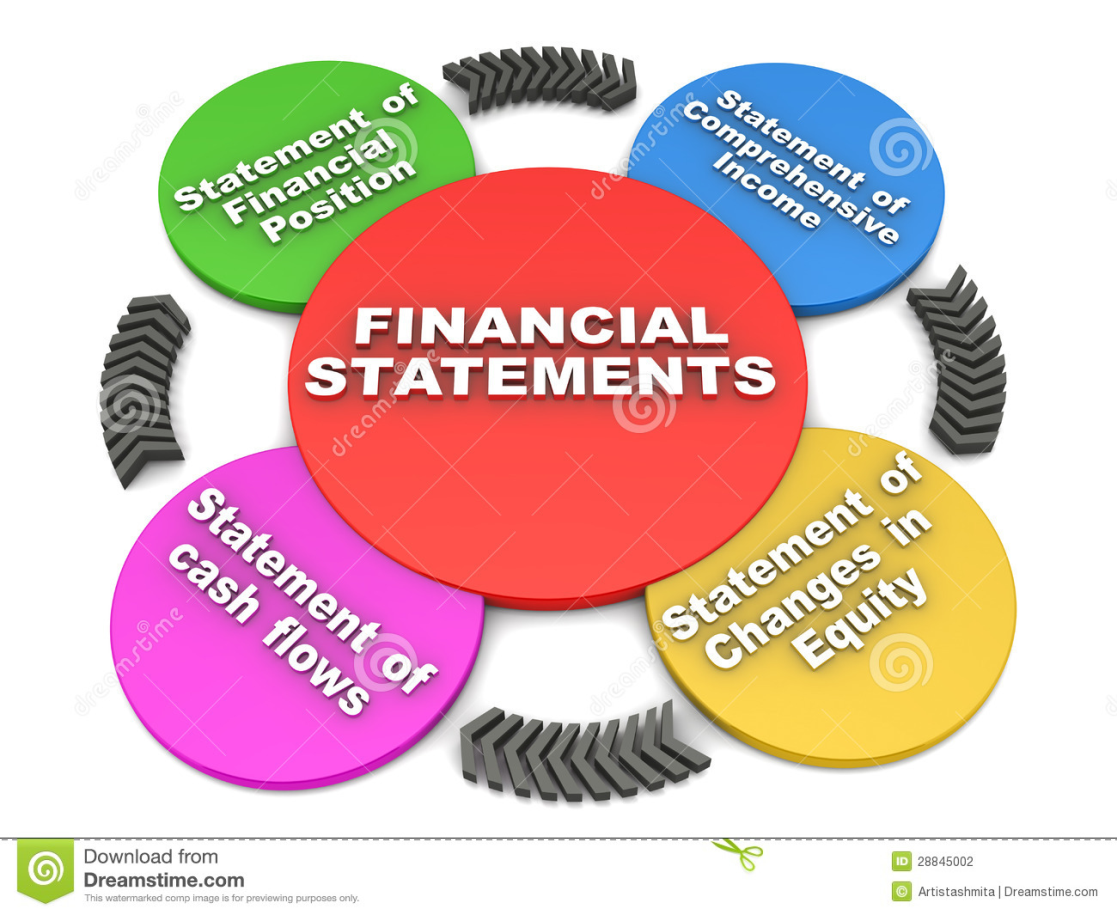 18
UNQUALIFIED AUDIT OPINIONS
Necsa SOC Limited and its group companies have obtained unqualified audit opinions for both 2015 and 2016 financial years.

The AGSA have drawn attention to matter of emphasis on Irregular Expenditure and Going Concern for Necsa SOC Limited.

Details on the matter of emphasis are included in the next few slides.
19
MATERIAL DISCLOSURES IN THE AFS
Irregular expenditure (AFS Note 45)

The irregular expenditure arose mainly from the AGSA’s assessment of the invitations to bidders where the functionality criteria specified on the Request for tender template was in his opinion "not clear and specific" as required by section 4(3)(c) of the Preferential Procurement regulations. The same template had been used consistently by the organisation over the previous periods which were audited and not found to be irregular.

To test the differences in interpretation Management obtained an opinion from the National Treasury regarding the Auditors view. In their response, the National Treasury, inter alia, indicated that the section 4(3)(c) of the Preferential Procurement Regulations (PPR) was ambiguous. As a result, in the revised draft, the National Treasury has removed section 4 (3)(c) of the evaluation criteria from the PPR.
20
MATERIAL DISCLOSURES IN THE AFS
Irregular expenditure (AFS Note 45)
Despite the differences in interpretation that resulted in the irregular expenditure, all suppliers were treated consistently using the same template such that no bidder was prejudiced by using this template. With emphasis on the consistent and equal application of the template to all bids, it is concluded that the tender process was fair, equitable, transparent and consistent in line with s217 of the South African Constitution.

Although the purchases constitute irregular expenditure in terms of the Preferential Procurement Regulations’ interpretation by the AGSA, there was no financial misconduct and no losses were incurred as a result of such expenditures for which Necsa benefited full value for money.

In conclusion: Necsa Management has adapted its functionality evaluation criteria template as per AGSA’s advice to ensure that it is clearer. Effective steps were thus taken to prevent recurrence of such irregular expenditure. Whilst the full 2014/15 FY was affected, only 4 months of 2015/16 was affected by the above main irregular expenditure.
21
MATERIAL DISCLOSURES IN THE AFS
Going concern (AFS Note 44)

Necsa SOC Limited incurred a net operating loss which prompted AGSA to emphasize the existence of financial sustainability challenges (going concern uncertainty).

Necsa is a creation of a Statute (the Nuclear Energy Act) to carry out the nuclear mandate of the State. The Act prescribes that Necsa will be funded by both government grants and external commercial revenue it generates. Government grants have been diminishing in real terms and now constitute only 35% of total income. Necsa is thus exposed to the inherent commercial risk and global economic realities. Necsa’s intellectual property and its main operations are considered strategic to the Republic, hence the Government’s direct involvement in ensuring its continued existence.
22
MATERIAL DISCLOSURES IN THE AFS
Going concern (AFS Note 44)

No evidence exists to suggest Government intends discontinuing Necsa’s operations. Whilst operating in a complex environment, growing external revenue is a strategic direction Necsa is vigorously pursuing, however the results cannot be immediate. 

Capitalising Necsa could accelerate the growth trajectory.

Necsa pursuing product development & commercialisation with a structured approach to reaping benefits from intellectual property transactions
23
MATERIAL DISCLOSURES IN THE AFS
Fruitless & Wasteful expenditure (AFS Note 45)

Company expenditure relates to overpayments of salaries on termination of services and penalties on Medupi and Kusile Projects as a result of late delivery.

Group expenditure mainly due to over-purchase and under-use of irradiated Iridium pellets which has led to unused materials and waste in NTP group - disregarding SCM procedure regarding product specification.

Decommissioning and decontamination (D&D) liability:    (AFS note 47)
The narrative relating to Stage 1 and Stage 2 of the D&D detail.

Vaalputs After Care: (AFS note 48)
 The narrative relating to Vaalputs After Care detail.
24
SALIENT FEATURES - GROUP TOTAL INCOME
25
SALIENT FEATURES - COMPANY INCOME
26
SALIENT FEATURES - GROUP SALES
27
SALIENT FEATURES - COMPANY SALES
28
SALIENT FEATURES- GROUP EXPENDITURE
29
NECSA COMPANY & GROUP - PERFORMANCE
30
PERFORMANCE - 2016 HIGHLIGHTS
Revenue Group  increased from PY mainly due to:
Increased foreign sales revenue in the NTP group, with contribution from the weak rand.

Investment Revenue/ Finance costs
Increased both in company and group mainly due to Finance income from Stage 1 D&D liability accounting – this is however offset by the Finance charges also relating to Stage 2 D&D.

Operating expenses for company increased mainly due to higher legal costs, audit fees relating to D&D disputes and audit overruns. The NNR license costs that are usually more than CPI also contributed.
31
NECSA COMPANY AND GROUP - POSITION
32
NECSA COMPANY AND GROUP - POSITION
Cash & Cash equivalents – Of the R263m cash in Necsa as per 2016, R17m = General Necsa activities, R228m = ring-fenced activities & R8m = third parties’ cash. Group cash balance is mainly from NTP group.

Overdraft taken to cover cash-flow shortfalls was fully paid back in April 2016
33
CONCLUSION
Comparative performance between the 2 financial years under consideration clearly shows a marked improvement, even with the severe financial constraints facing Necsa.

Necsa has played, and continues to play, an integral role in South Africa’s Nuclear New Build Programme.

Necsa SOC Limited and its group companies have obtained unqualified audit opinions for both 2015 and 2016 financial years.
34
THANK YOU
35